Phrasen aus dem Alltag und ihre bulgarischen Entsprechungen
Bulgarische Ensprechung :
Deutsche Ensprechung :
Guten Tag!
Добър ден!
Wie heißt du?
Как се казваш?
Ich heiße...
Казвам се...
Wie geht es dir?
Как си?
Gut/nicht gut
Добре съм/Не съм добре
Tschüss
Чао
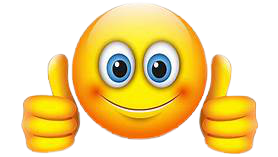 GANZ GUT!